স্বাগতম
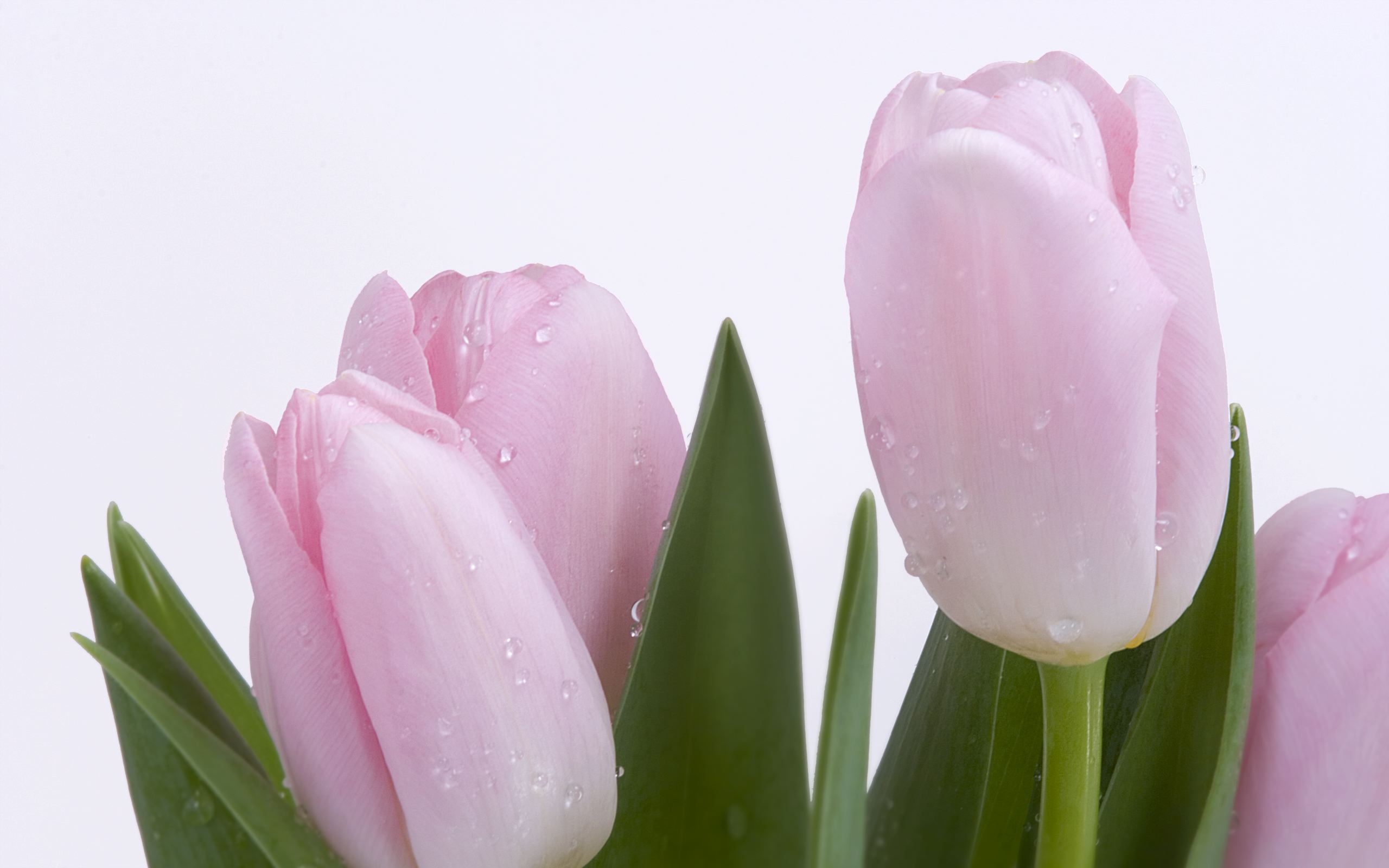 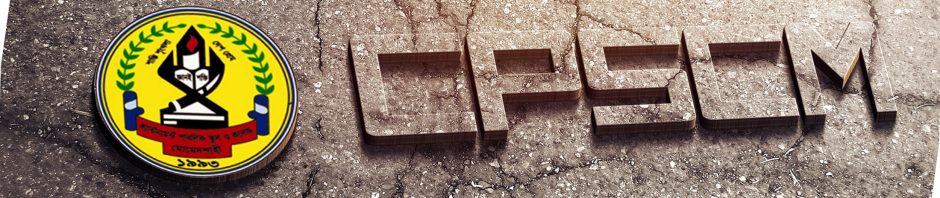 Lesson 2 of 4
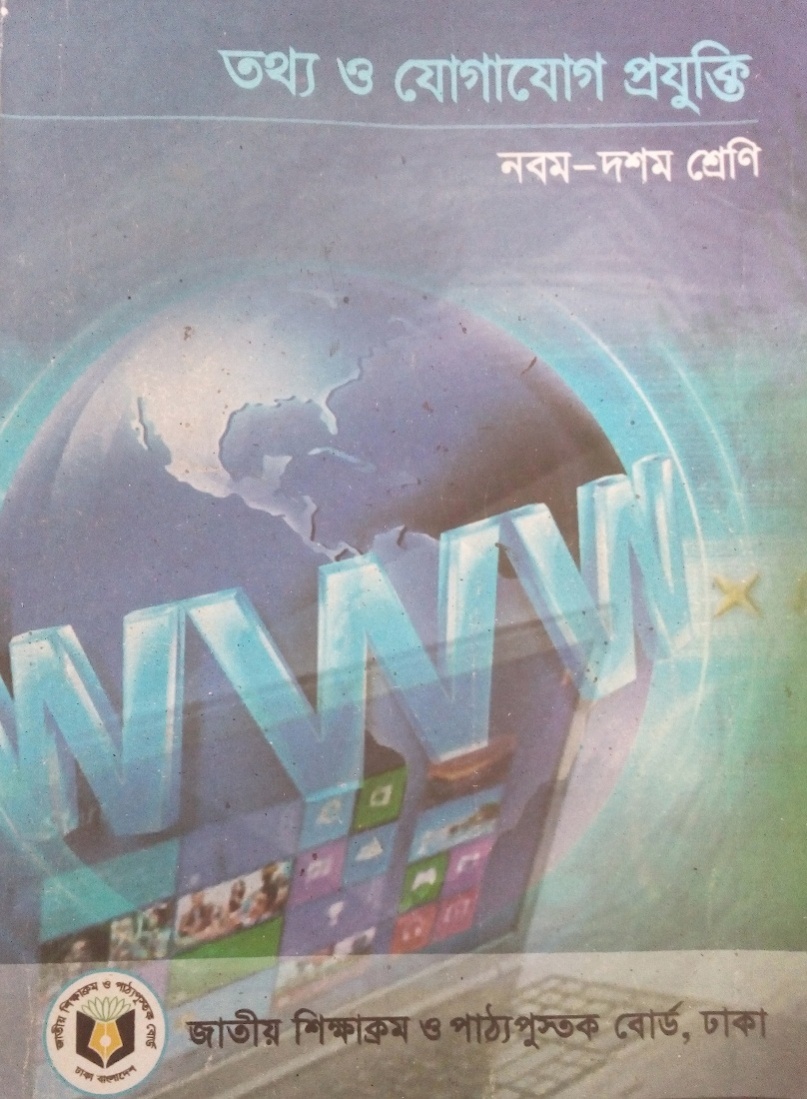 তথ্য ও যোগাযোগ প্রযুক্তি
নবম শ্রেণি
কম্পিউটার ও কম্পিউটার ব্যবহারকারীর নিরাপত্তা
নিচের ছবিগুলো দেখ
এখানে মানুষগুলো কীসের দ্বারা আক্রান্ত?
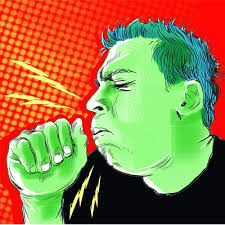 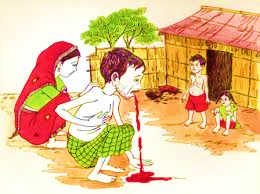 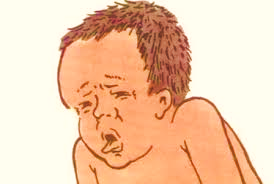 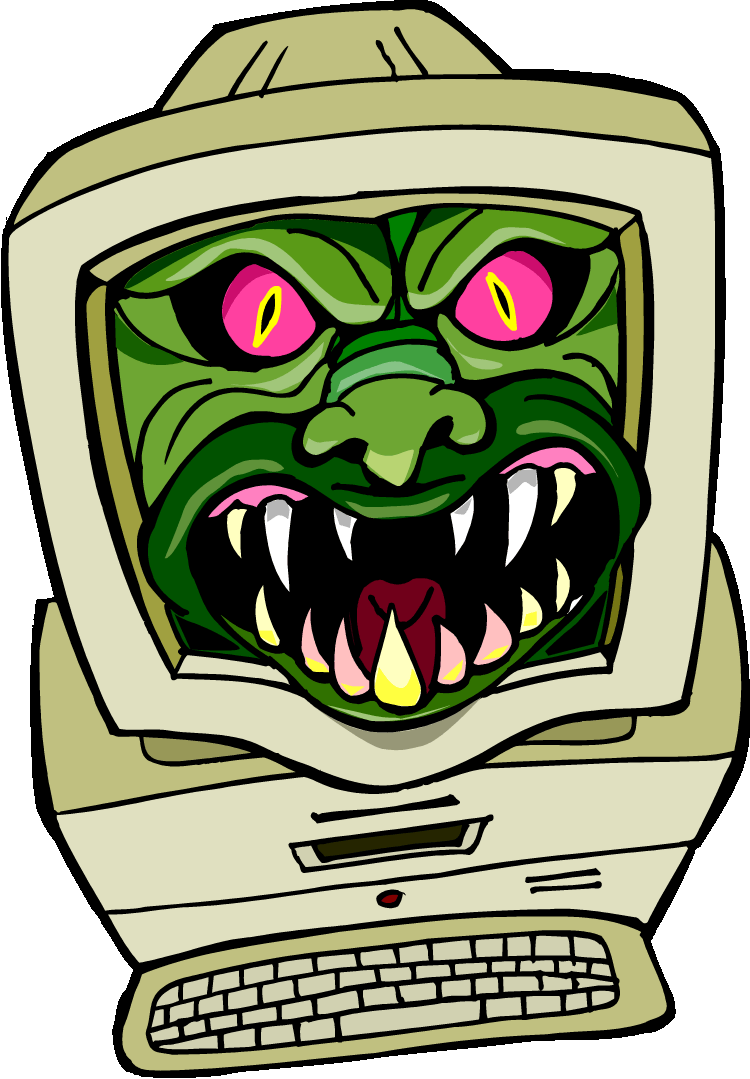 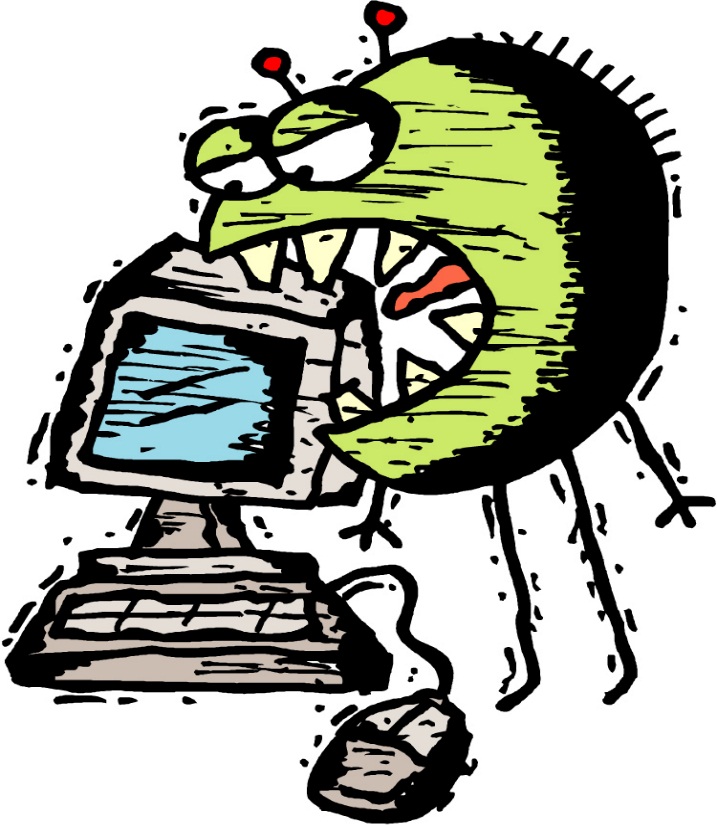 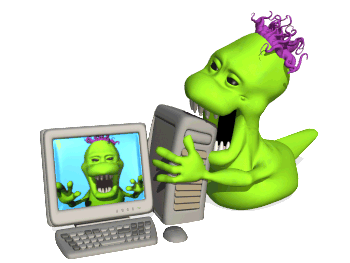 চিত্রে কম্পিউটারে সমস্যা হওয়ার কী কারণ হতে পারে?
কম্পিউটার ভাইরাস
ও
এন্টিভাইরাস
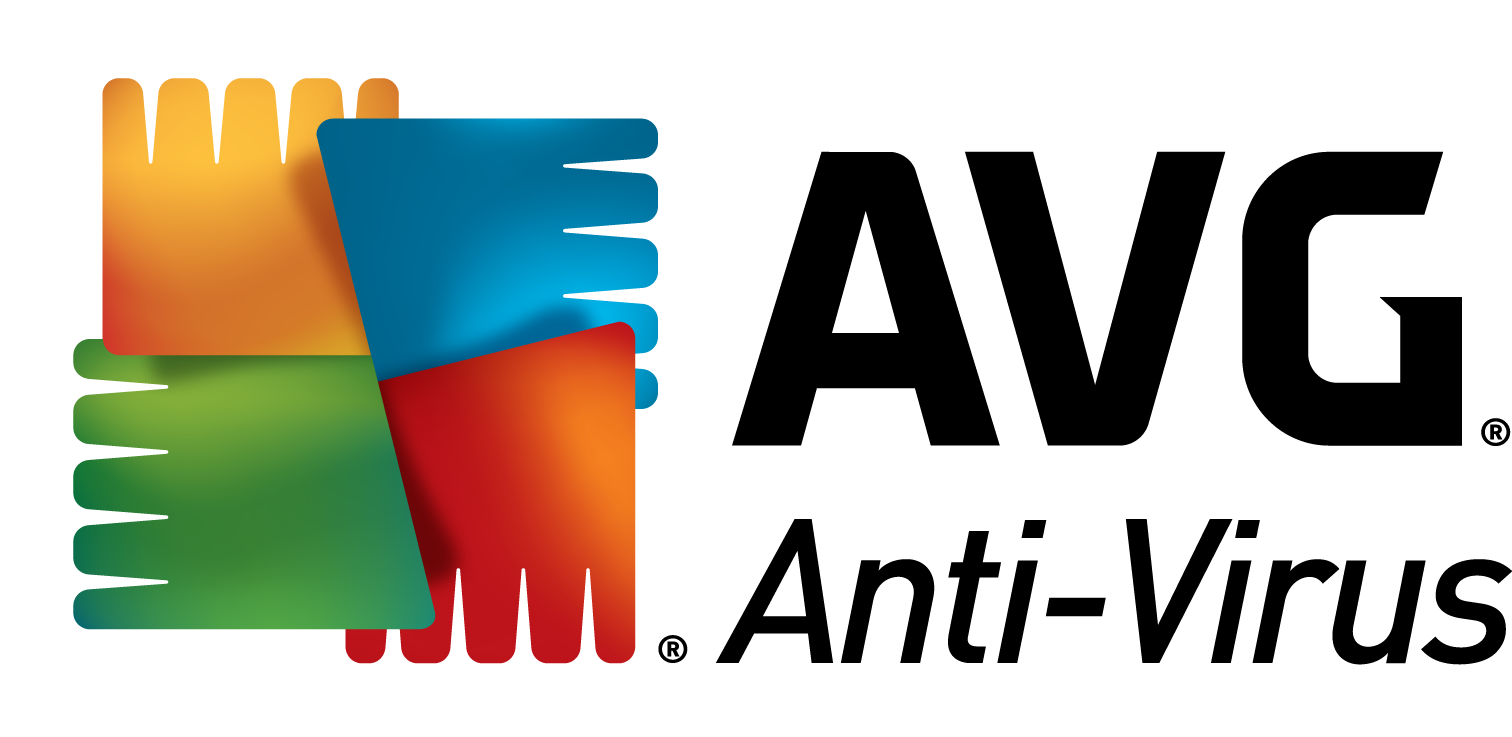 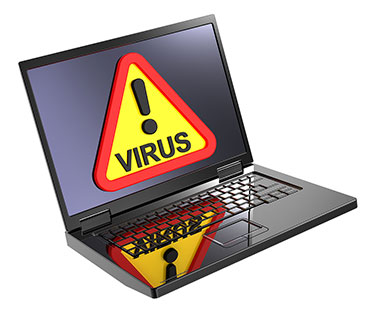 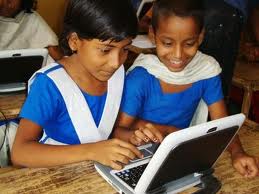 শিখনফল
এই অধ্যায় শেষে শিক্ষার্থীরা...
কম্পিউটার ভাইরাস কী তা বলতে পারবে।
কম্পিউটার ভাইরাস কীভাবে সংক্রমিত হয় তা বর্ণনা পারবে।
কম্পিউটার ভাইরাসের ক্ষতিকারক প্রভাব বিশ্লেষণ করতে পারবে।
কম্পিউটার ভাইরাস থেকে কীভাবে নিরাপদ থাকা যায় তা ব্যাখ্যা করতে পারবে।
কম্পিউটার ভাইরাস
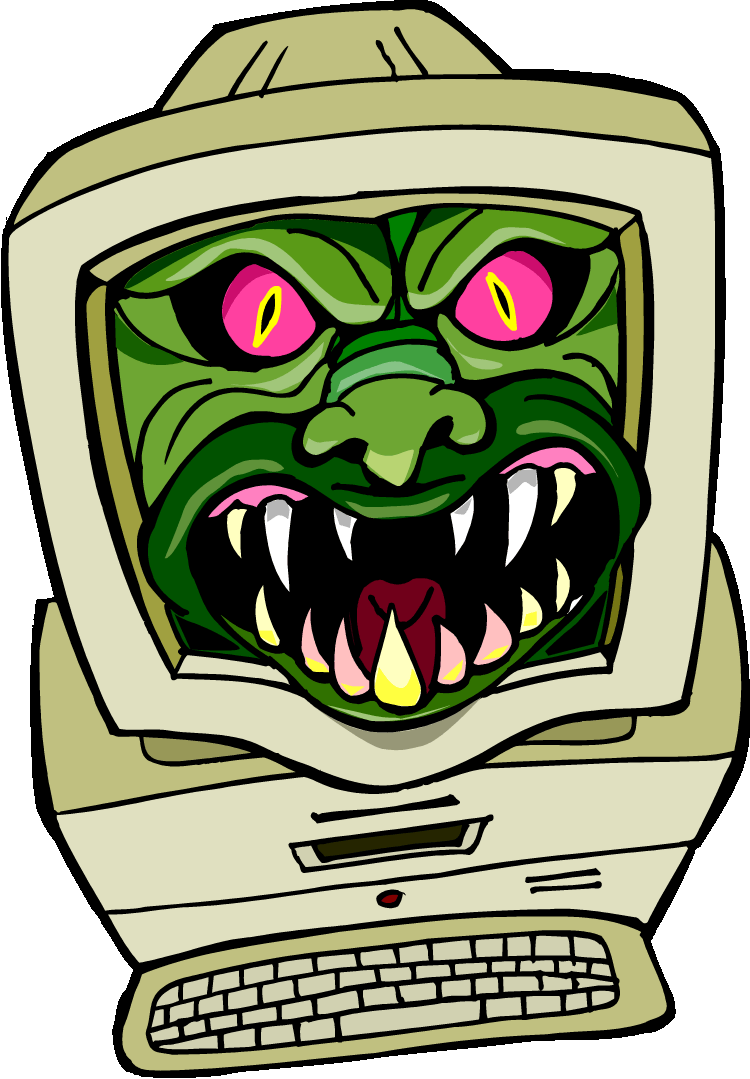 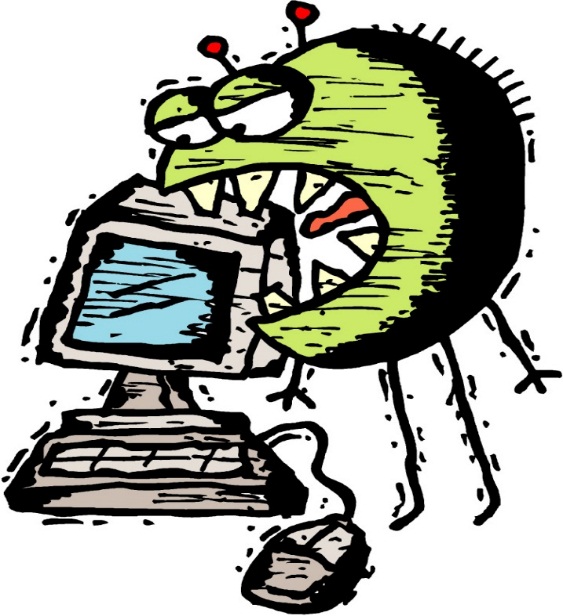 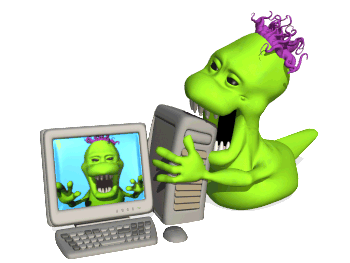 VIRUS এর পূর্ণরূপ = Vital Information and Resources Under Seige.
এক ধরনের সফটওয়্যার
তথ্য ও উপাত্তকে আক্রমণ করে
নিজের সংখ্যা বৃদ্ধির ক্ষমতা রয়েছে
VIRUS
ভাইরাস কিভাবে সংক্রমিত হয়
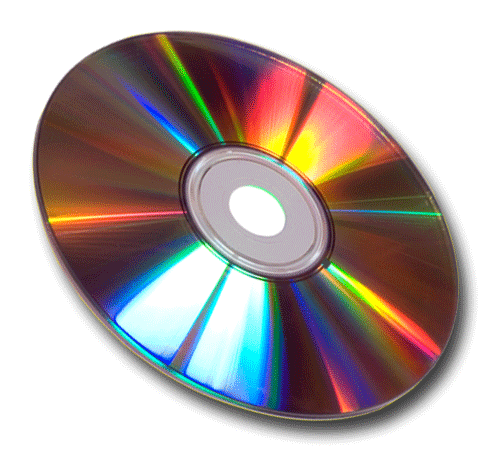 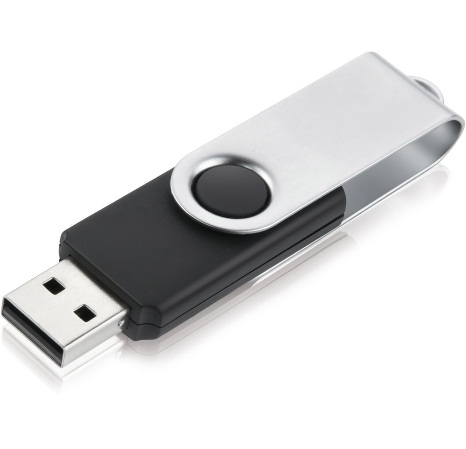 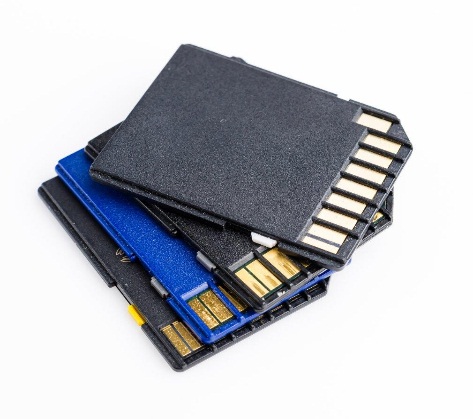 সিডির মাধ্যমে
পেন ড্রাইভের মাধ্যমে
মেমরি কার্ডের মাধ্যমে
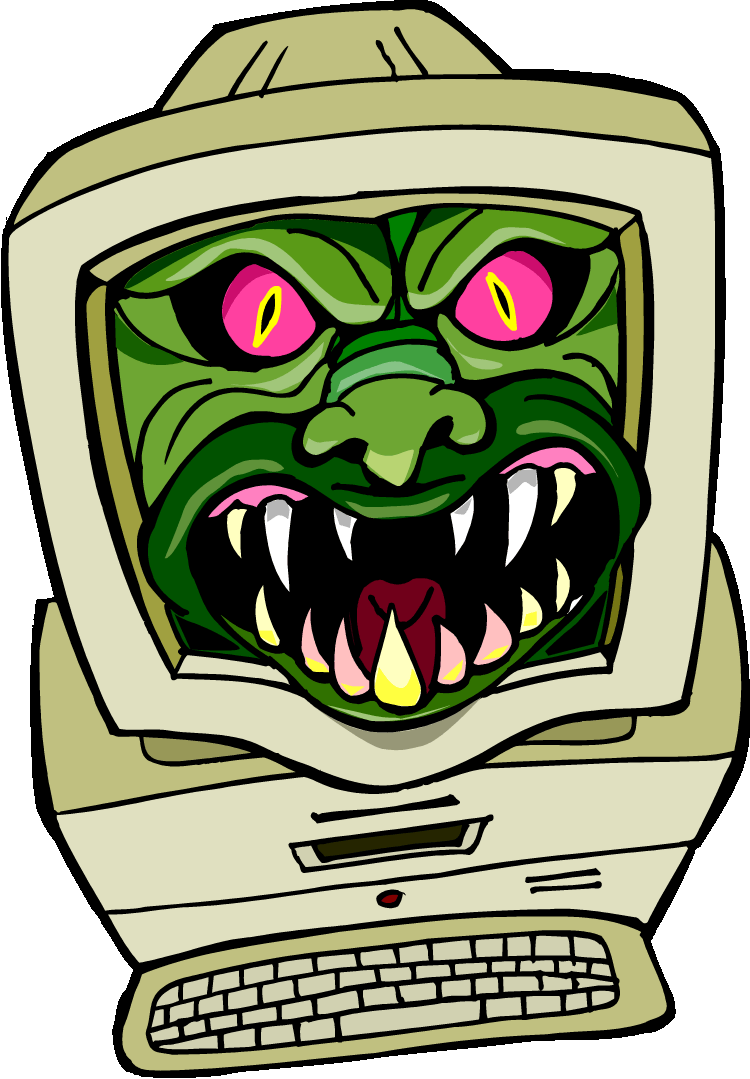 ভাইরাস সাধারণত যা যা ক্ষতি করে
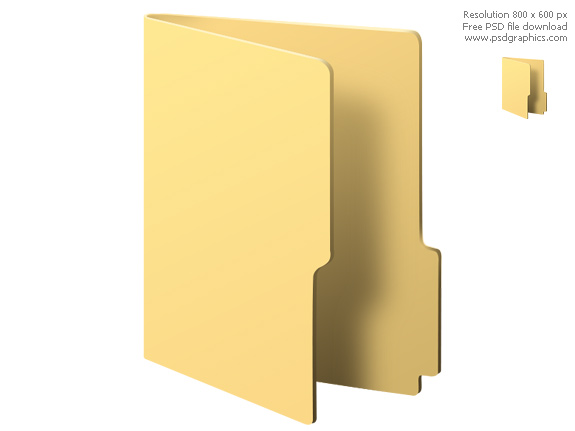 ফাইল মুছে দিতে পারে।
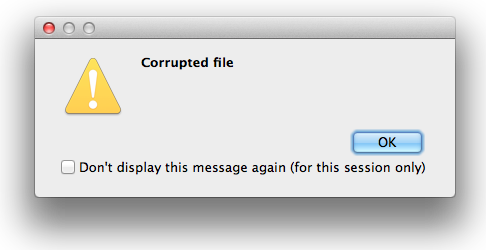 ডেটা বিকৃত বা corrupt করে দিতে পারে।
ভাইরাস সাধারণত যা যা ক্ষতি করে
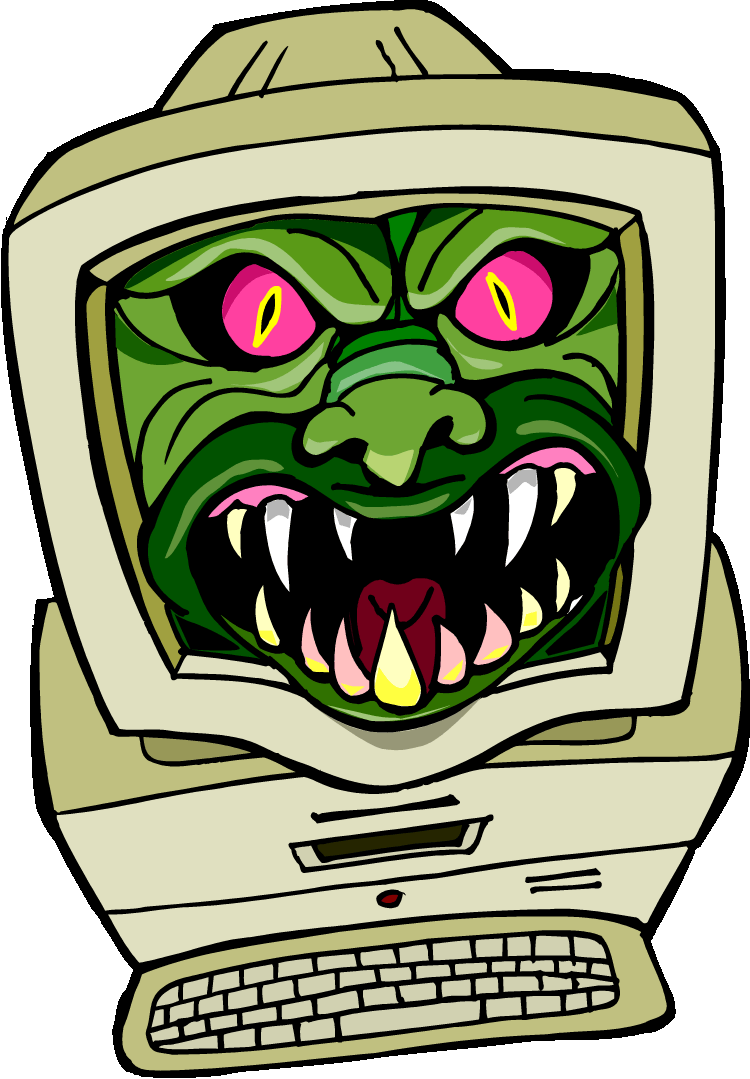 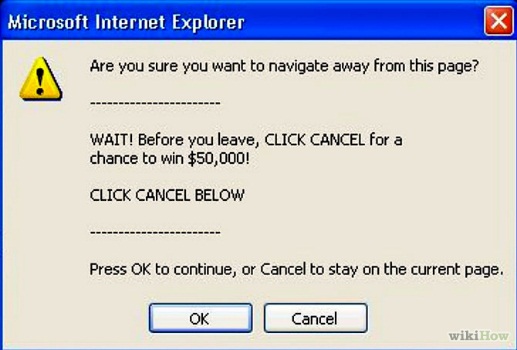 আচমকা অবাঞ্ছিত বার্তা প্রদর্শন
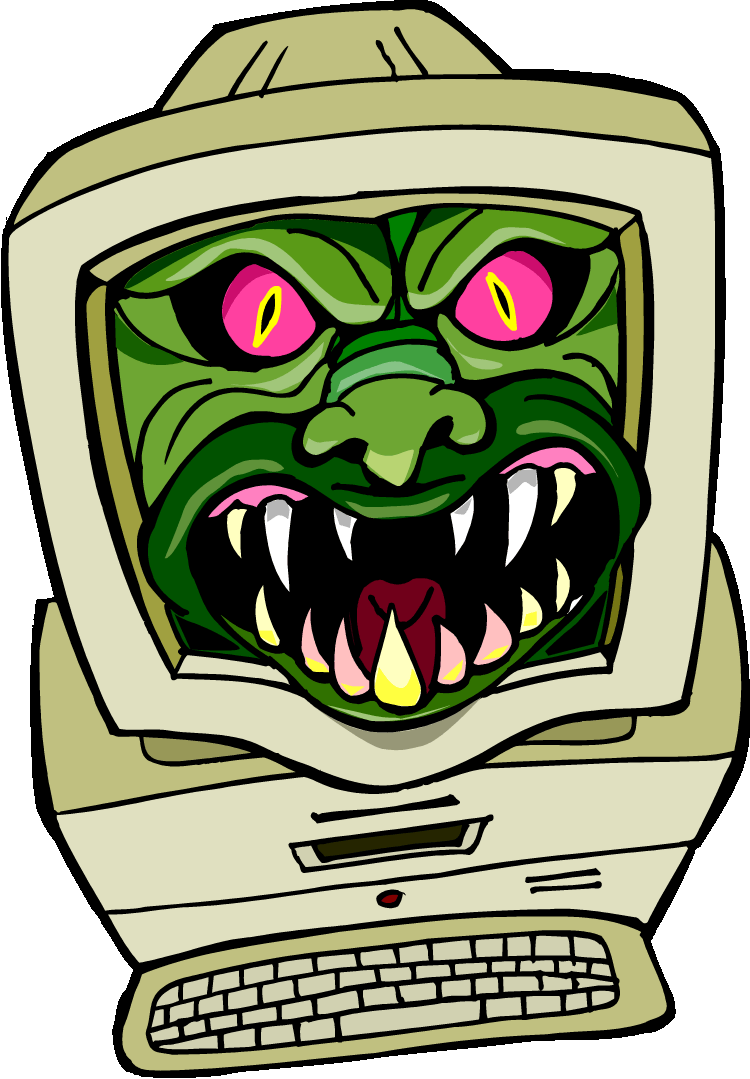 ভাইরাস সাধারণত যা যা ক্ষতি করে
ডিসপ্লেকে বিকৃত করে
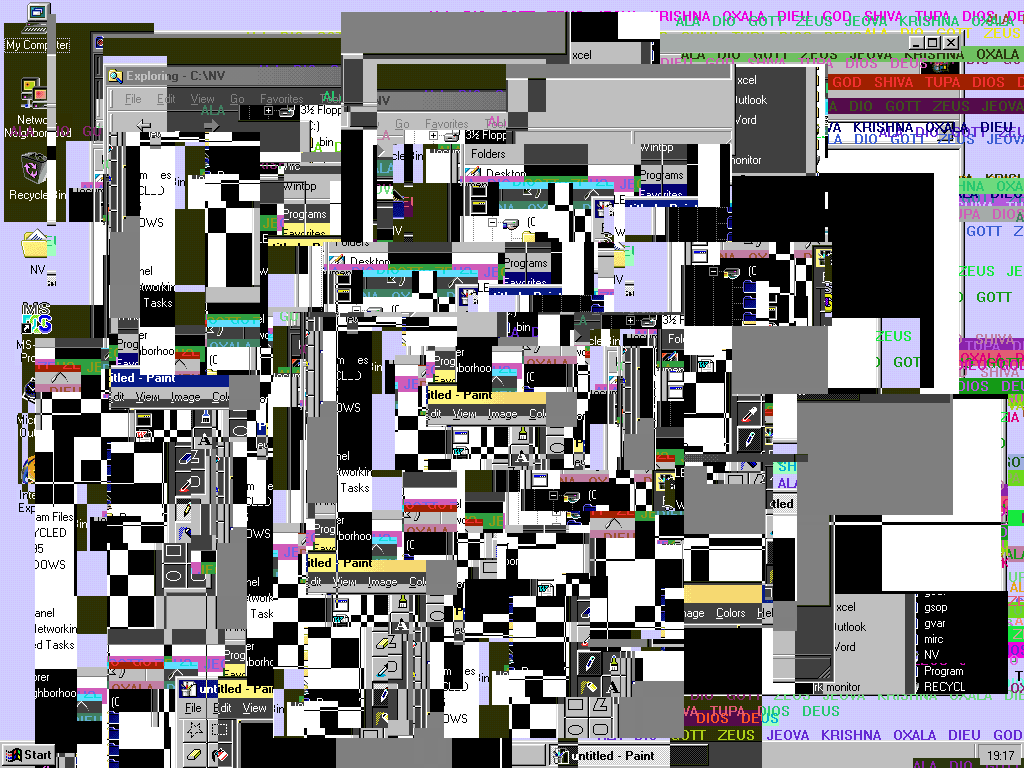 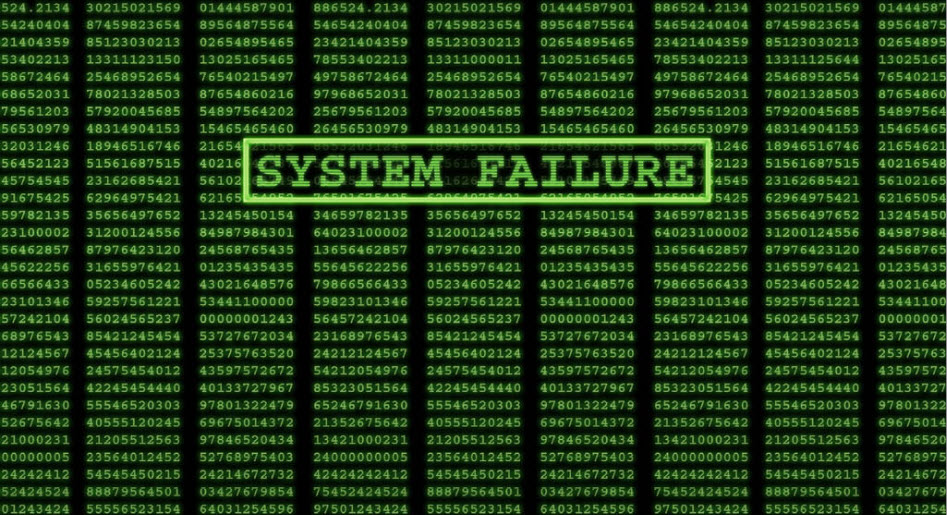 সিস্টেমের কাজকে ধীরগতি সম্পন্ন করে দিতে পারে।
ভাইরাস থেকে মুক্ত থাকার উপায়
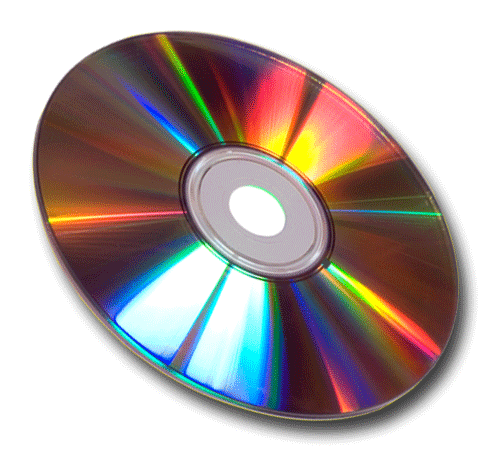 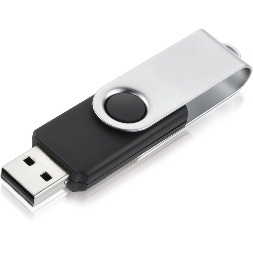 ভাইরাসমুক্ত
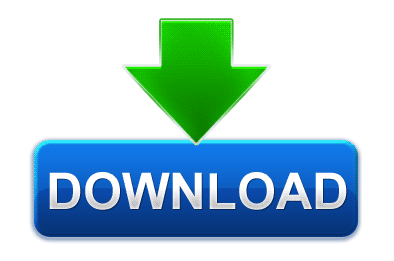 সতর্কতা অবলম্বন
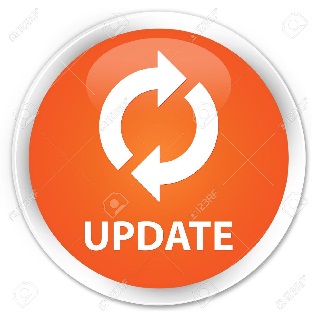 Antivirus Update
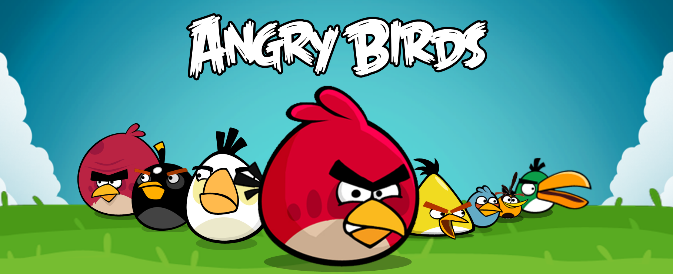 অতিরিক্ত সতর্ক
কয়েকটি এন্টিভাইরাস
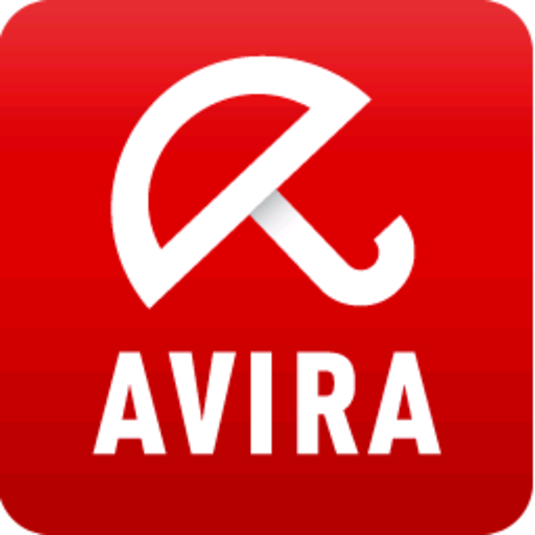 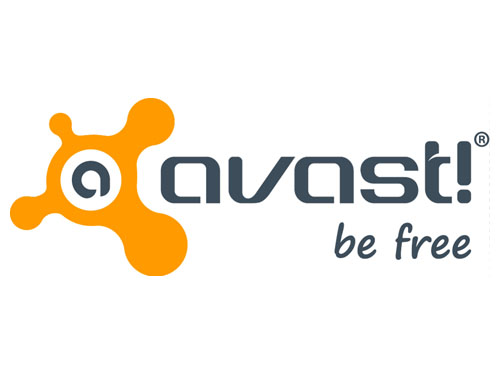 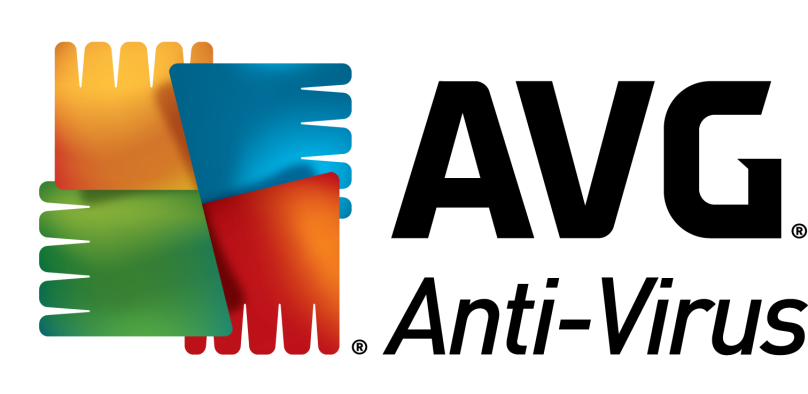 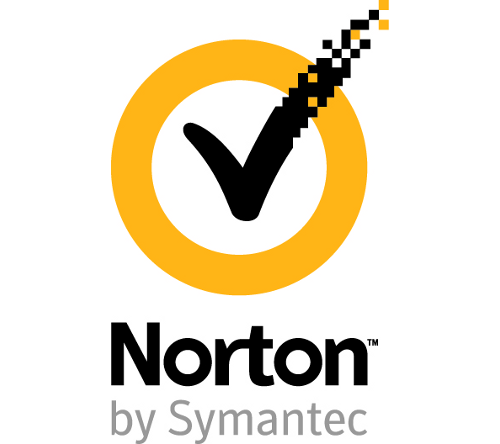 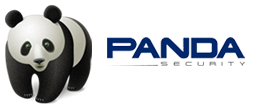 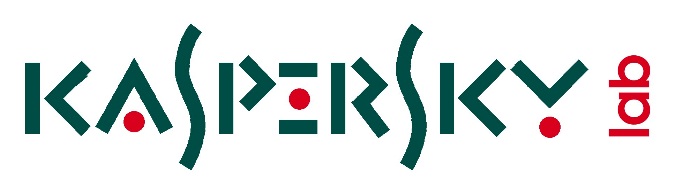 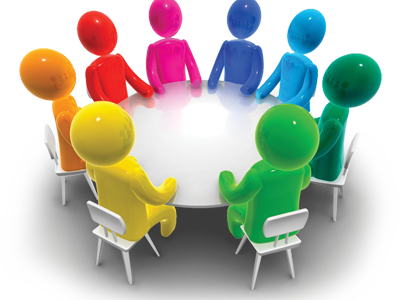 জোড়ায় কাজ
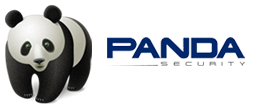 কম্পিউটার ভাইরাস থেকে কীভাবে নিরাপদ থাকা যায় তা ব্যাখ্যা কর
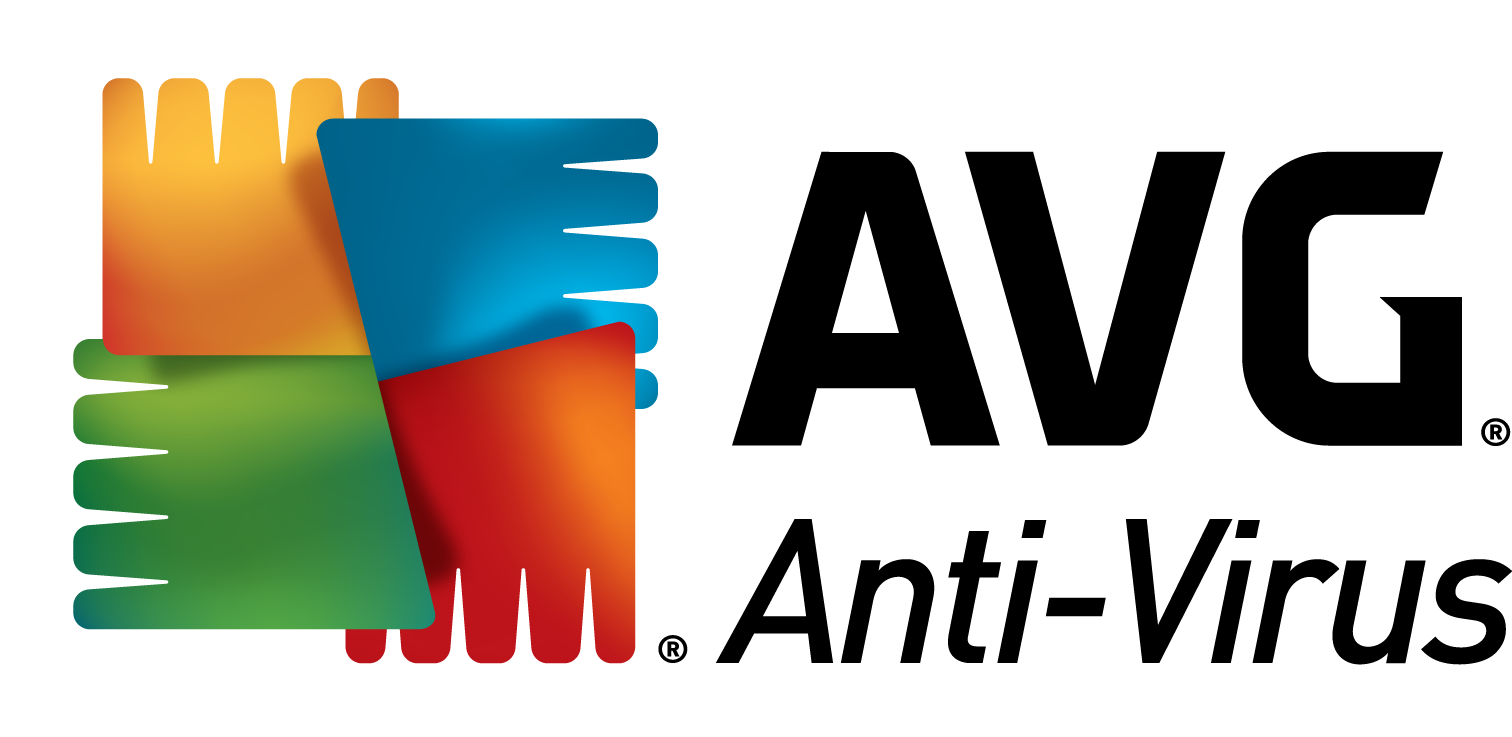 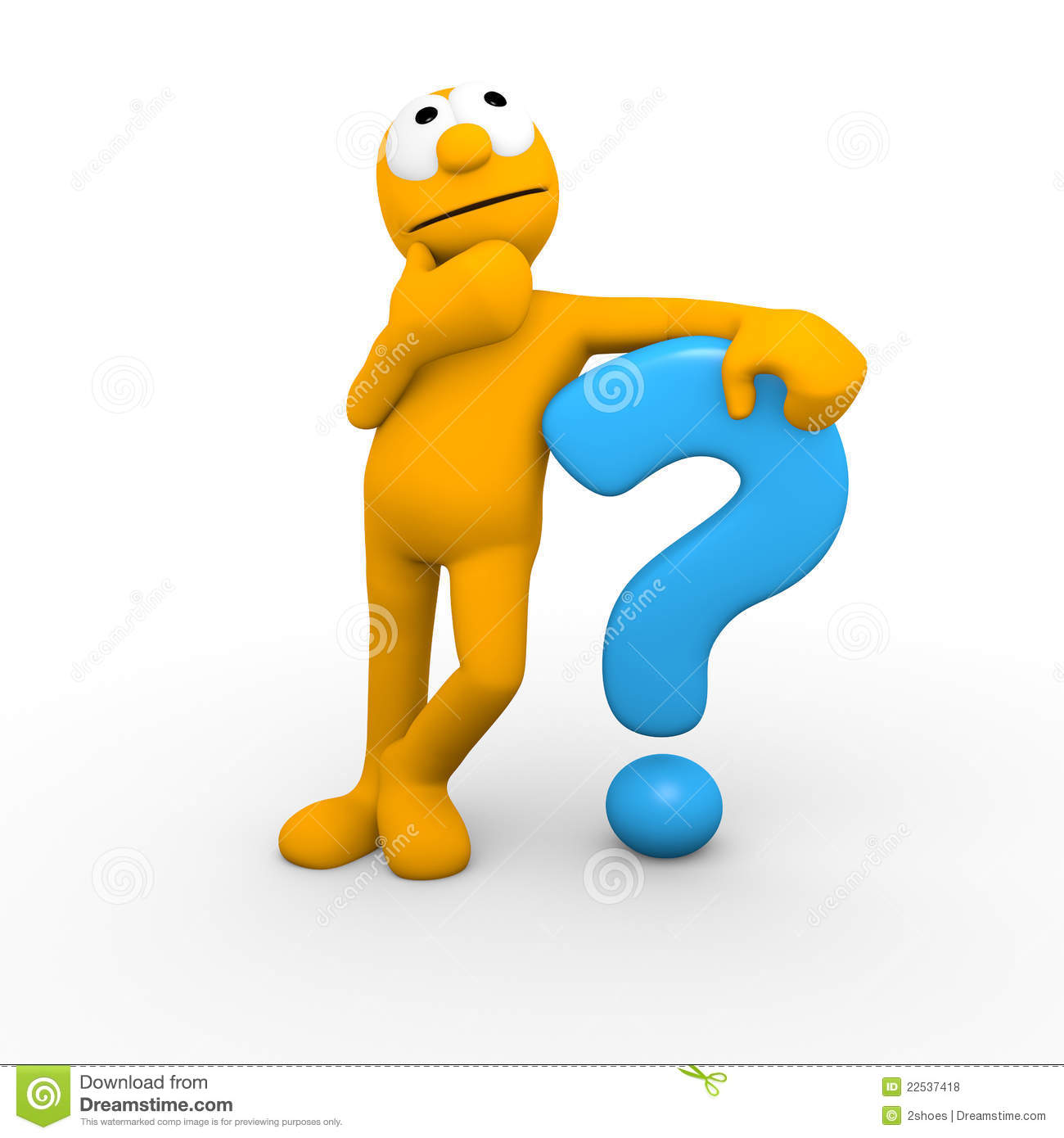 মূল্যায়ন
১. VIRUS এর পূর্ণরূপ কী?
২. ভাইরাসমুক্ত থাকার উপায় কী?
৩. কম্পিউটার ভাইরাস আক্রান্ত হওয়ার লক্ষণসমূহ কী কী?
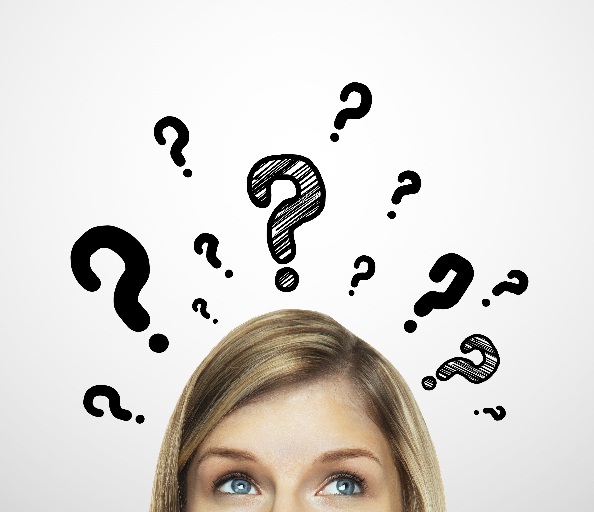 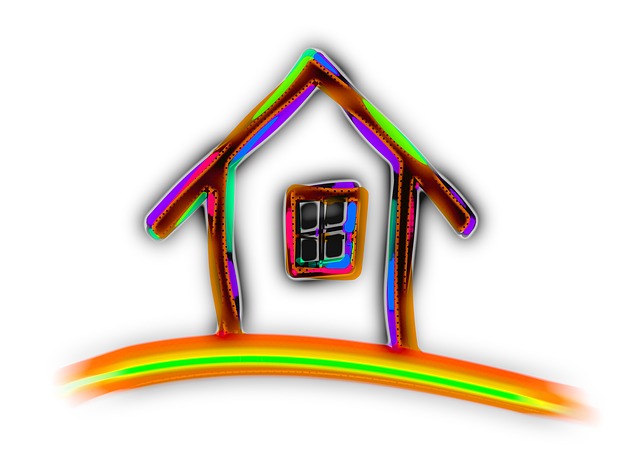 বাড়ির কাজ
ভাইরাস দ্বারা আক্রান্ত হলে কম্পিউটারে যে সমস্যা হয় তার একটি তালিকা তৈরি কর।
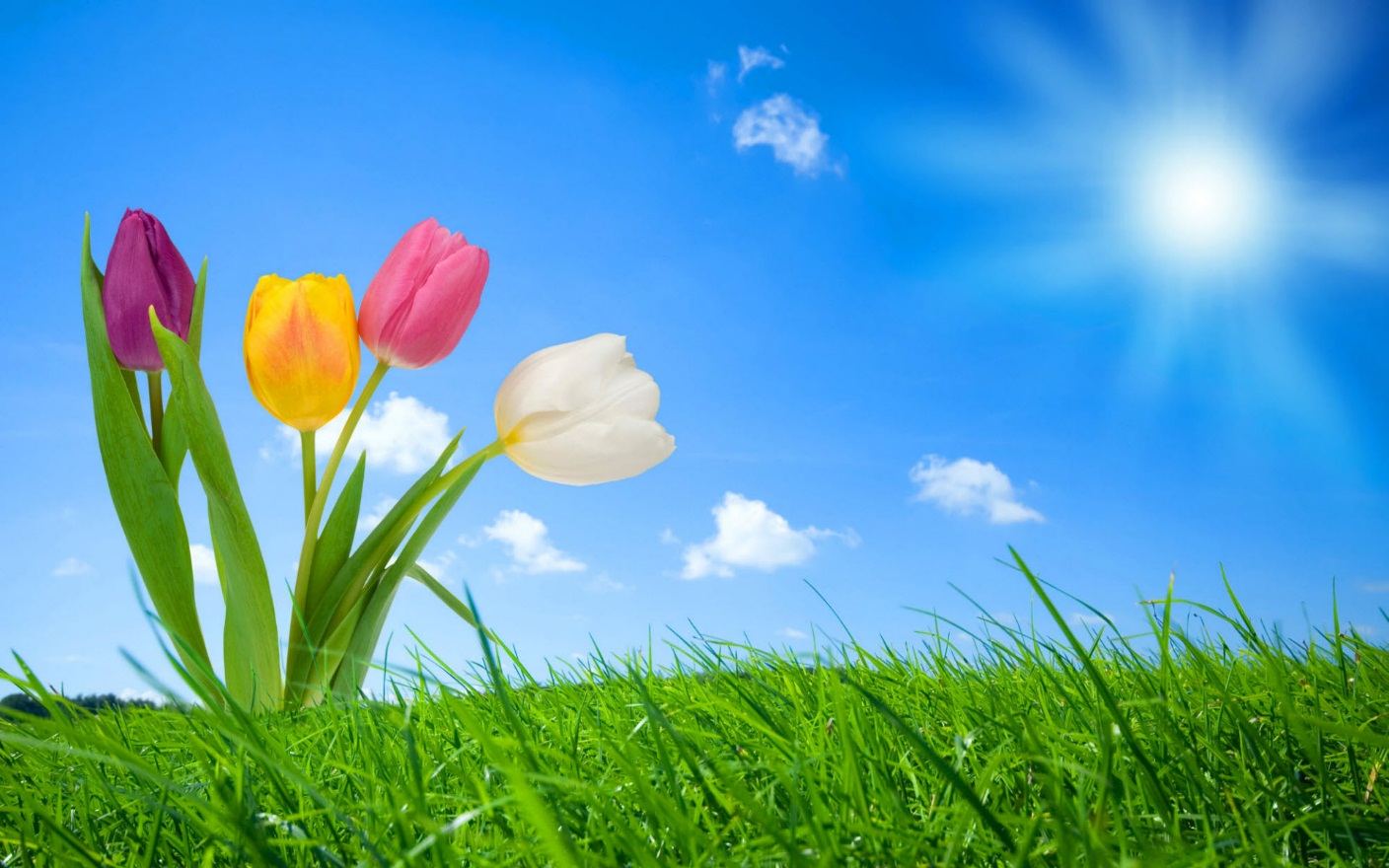 ধন্যবাদ